5-7. 기타 환경 문제
5-7-1. 스모그와 오존

스모그: 화석 연료 연소 후 가스 화합물 + 연소 찌꺼기 + 분진 등의 혼합물

스모그의 원인:
자연적 원인: 화산 폭발, 산불(과 같은 화재)
인위적 원인: 
화석 연료 연소 (특히 석탄 및 자동차)
소각 (쓰레기 등)
서울의 스모그, 2008년 4월 25일
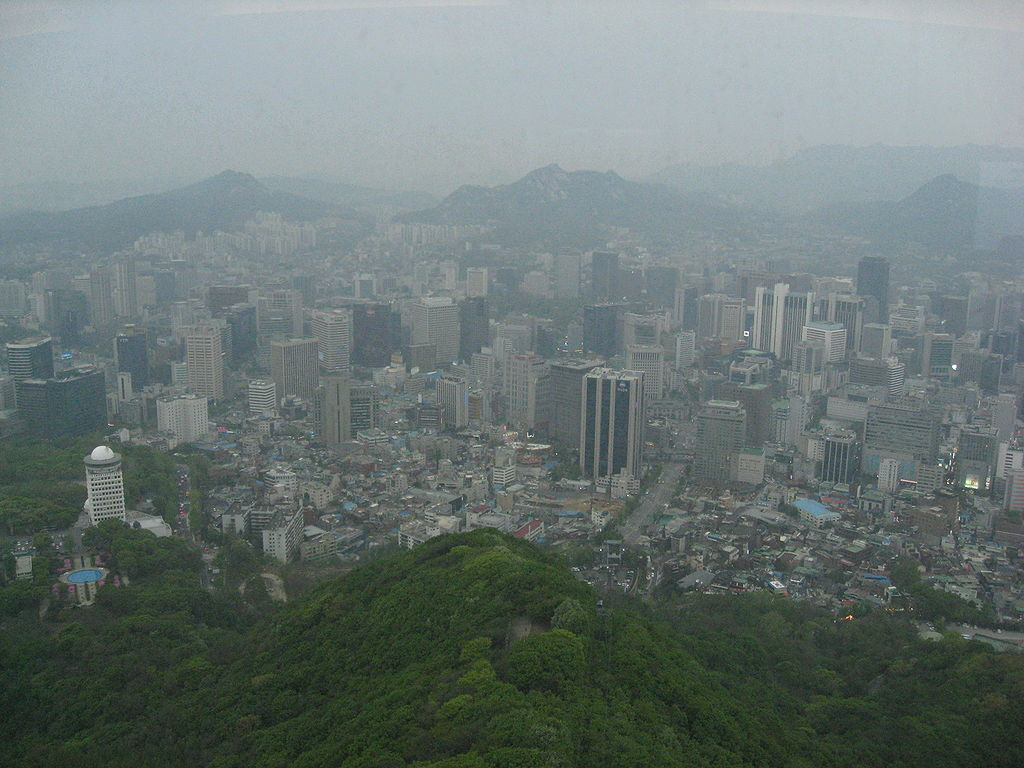 https://commons.wikimedia.org/wiki/File:Seoul_tower_smog_and_dusty_view.jpg
오존 생성 반응

NOx + VOC(휘발성유기화합물; volatile organic compounds) + 태양빛 = O3, HNO3, 및 기타 유기물의 혼합체
우리 주변의 오존을 부르는 말

도심 오존(urban ozone)
대류권 오존(troposphere ozone)
저고도 오존(low level ozone)
지상 오존(ground level ozone)
1979-2000 기간 동안의 평균 대류권 오존 함량
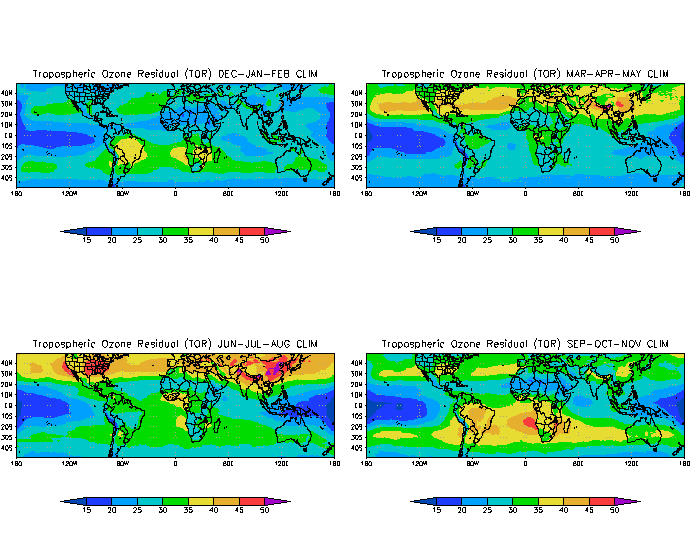 12-2월
3-5월
6-8월
9-11월
NASA
http://asd-www.larc.nasa.gov/TOR/images/seasonal/global/TOR.Seasonal.Global.CLIM.jpeg
오존으로 인한 건강적 위해

도심 오존(urban ozone)
대류권 오존(troposphere ozone)
저고도 오존(low level ozone)
지상 오존(ground level ozone)
대기 중 오존 농도 (환경) 기준치: 아래 농도를 초과하지 않아야 함

세계보건기구(WHO): 0.1 ppm/h
미국: 0.12ppm/h
카나다: 0.08ppm/h
우리나라:
0.10ppm/h
0.06ppm/8h
Air Korea 웹페이지의 실시간 오존 농도 표시
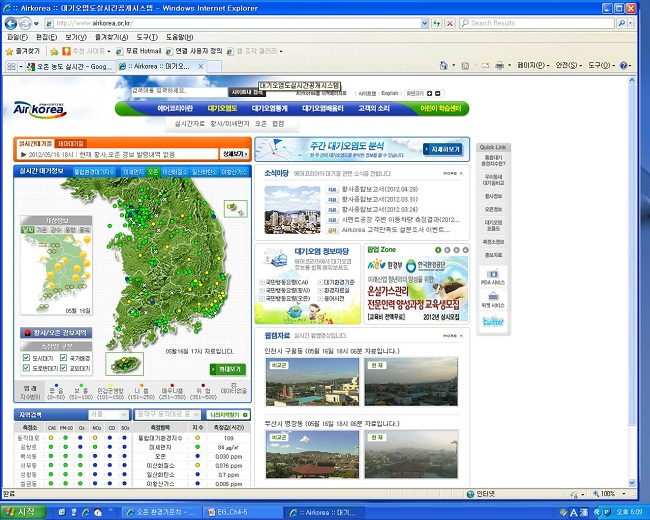 http://www.airkorea.or.kr
5-7-2. 먼지와 플라이애쉬(fly ash, 비산재)

먼지 (particulate matter, PM):
총부유먼지(TSP, total suspended particulates);  PM70, 크기< 70mm
흡입가능부유먼지(RSP, respirable suspended particulates); PM10, 크기 <10mm
미세먼지(fine particulates); 크기 <2.5mm
극미세먼지(ultrafine particulates); 크기 <0.1mm
먼지에 대한 우리나라 환경 기준(허용 최대값)

PM10
연평균: 50mg/m3
24시간 평균: 100mg/m3

PM2.5
v연평균: 25mg/m3
24시간 평균: 50mg/m3
먼지의 환경적 위협

폐암 유발
노인 사망률 증가
임신부와 태아의 건강에 악영향
천식과 두통 유발
아토피 피부염의 원인
플라이 애쉬 연마편에 대한 후방 산란 이미지
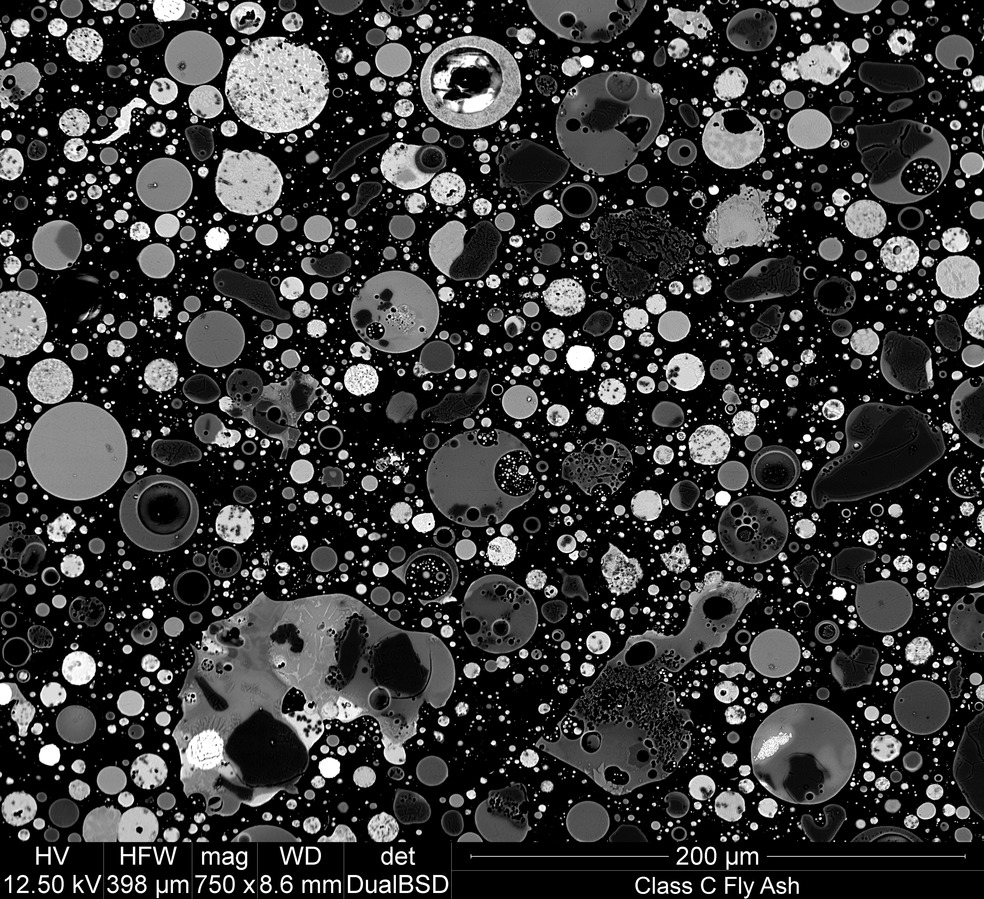 https://commons.wikimedia.org/wiki/File:Back-Scattered_Electron_Micrograph_of_Coal_Fly_Ash.tif